Дистанционная Акмуллинская олимпиада по музыке 5-7 классы 2 тур 2018-2019 уч.год
Выполнила: Сакаева Камила И. 
ученица 6а класса
Венский вальс «Маскарад»
Композитор: Арам Хачатурян
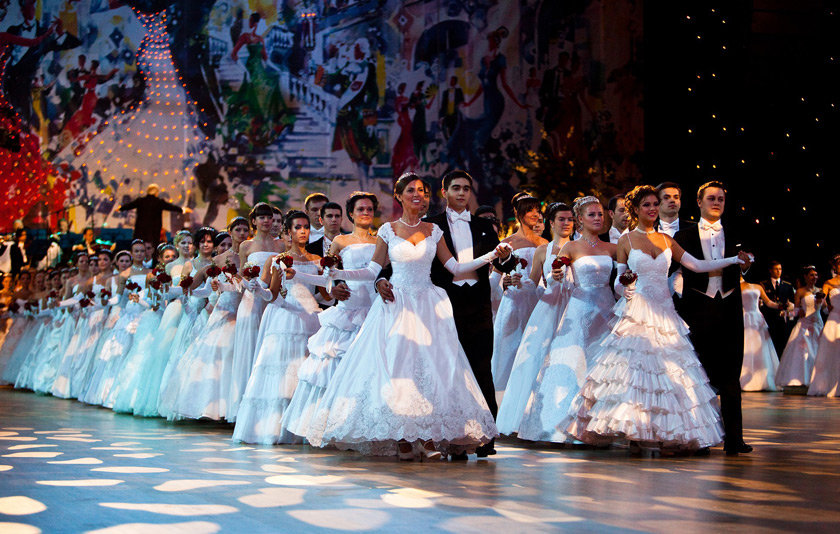 История создания этого  произведения сводится к столетию со дня смерти Лермонтова (1814—1841) Именно поэтому Московский театр имени Вахтангова ставил его драму «Маскарад» . Музыка Театром имени Вахтангова была заказана Хачатуряну, который без промедления с удовольствием согласился .
  		Несмотря на быстрый темп, венскому вальсу свойственны плавность исполнения, изящество, которому не мешают стремительное кружение и повороты, один мотив непосредственно выливается из другого сохраняя свое нежно-грустное настроение.
Вальс До # минор №7
Композитор: Фредерик Шопен
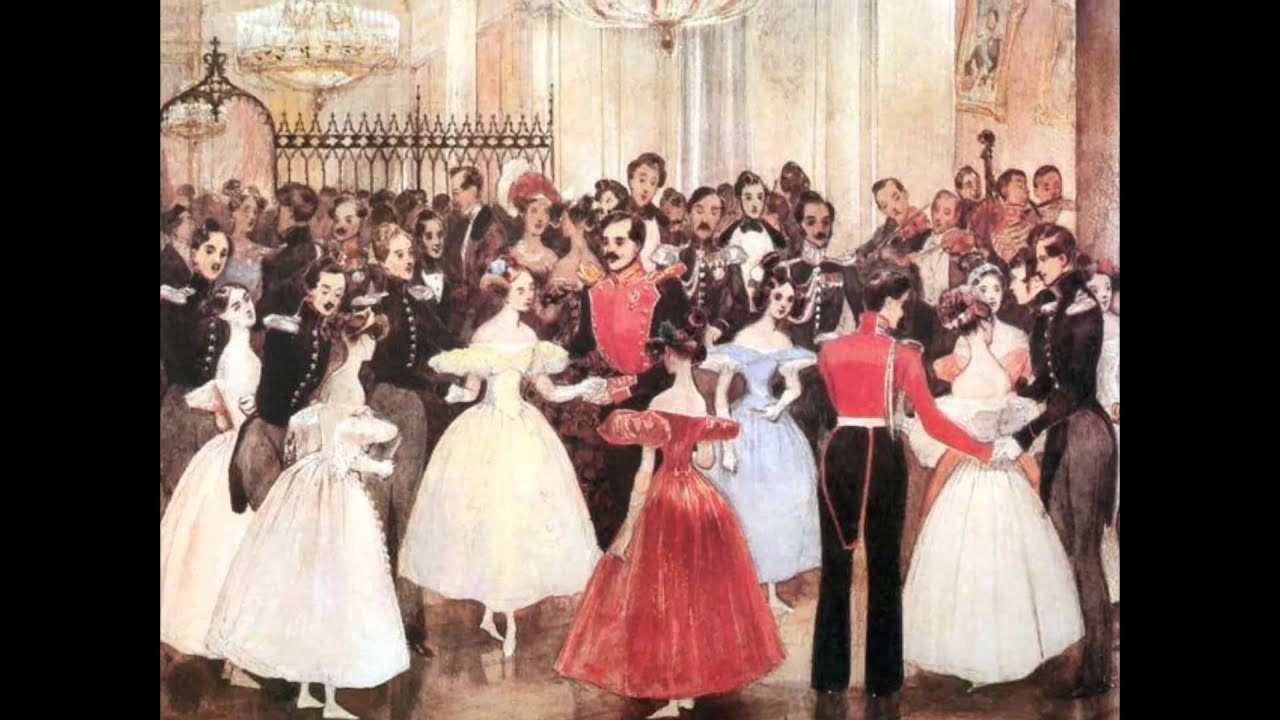 В этом сочинении Шопена нашли отражение тяжелые времена в его жизни , которые были связаны с расстроившейся свадьбой – композитор планировал связать себя брачными узами с Марией Водзиньской, однако этому не суждено было случиться.
  		Настроение вальсу придает его легкость и головокружительность, словно дуновение ветерка, которая погружает нас в круговорот фантазий  с нотками легкой грусти, завораживающей всех  слушателей.
«Когда уйдем со школьного двора»
Композитор А. Флярковский 
            Автор лит-го текста: А. Дидуров
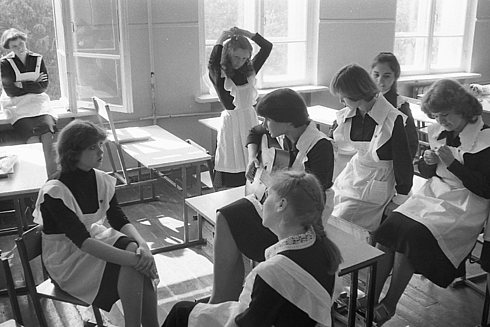 Эта песня впервые прозвучала в фильме режиссёра Владимира Меньшова "Розыгрыш". Исполнили ее ВИА "Добры молодцы". После выхода фильма эта песня стала школьным гимном и стали называть ее "Прощальный вальс".
  		Легкая с нотками ностальгии и грусти песня-вальс сразу западает в душу. Не зря ее часто можно услышать на последних звонках для выпускников, ведь именно эта мелодия навевает все воспоминания, накопленные за время учебы.
Сравнение музыкальных композиций
Каждое из этих  музыкальных произведений отличается  по своему характеру и настроению.
  В венском вальсе сразу ощущается грандиозность и масштабность.
 В вальсе Шопена же, наоборот, чувствуется нотки одиночества и хрупкости, которые захватят нас в свой вихрь. 
А песня-вальс  А. Флярковского,  непременно погрузит в нас  во все прекрасные моменты школьной жизни и возможно заставит появится слезинке.
Больше всего, мне понравился венский вальс к драме «Маскарад». Его восторженное настроение, четкий ритм, вслушиваюсь в него, понимаю, что в нем есть что-то возвышенное, прекрасное, очаровывающее и манящее, которое передает всю грандиозность и сразу погружает в эту атмосферу балов.
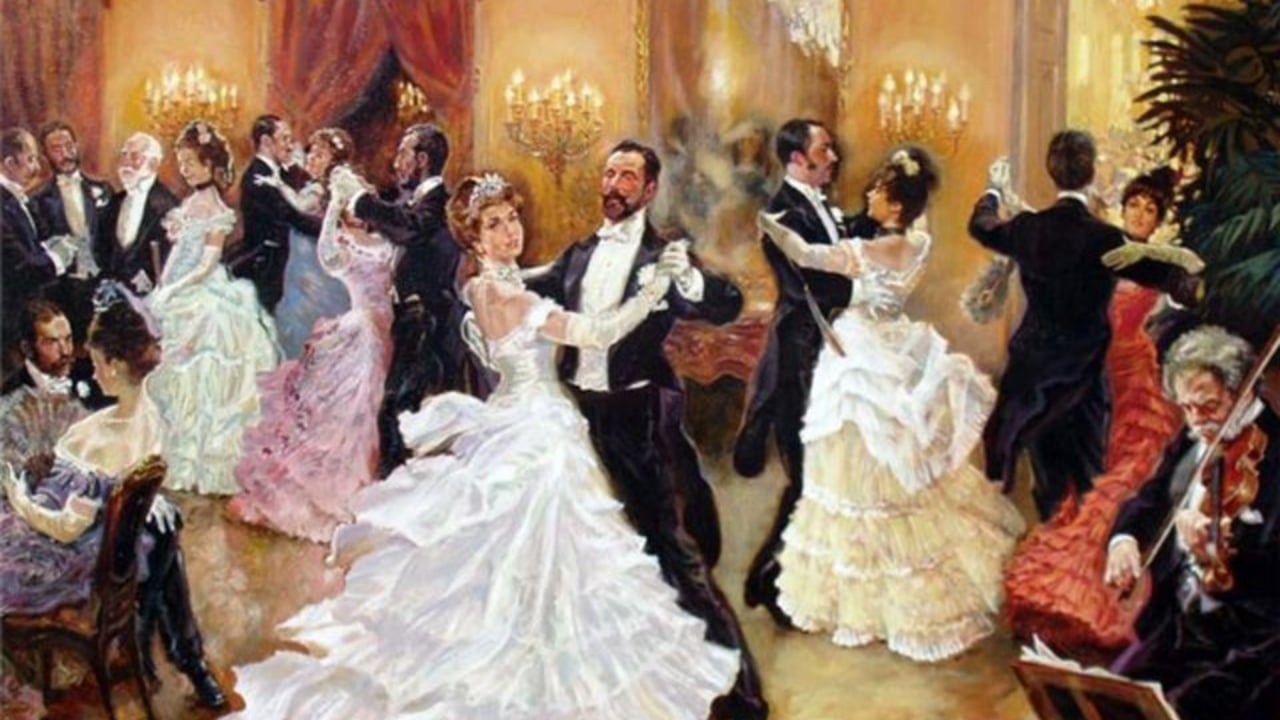 В целом, мое отношение к прослушанным произведениям осталось лишь  только положительным . Я уверена, что такие  произведения как вальс, еще на протяжении многих веков будут всех вдохновлять и наполнять душу прекрасными чувствами , готовыми в любой момент закружить нас в своем вихре.
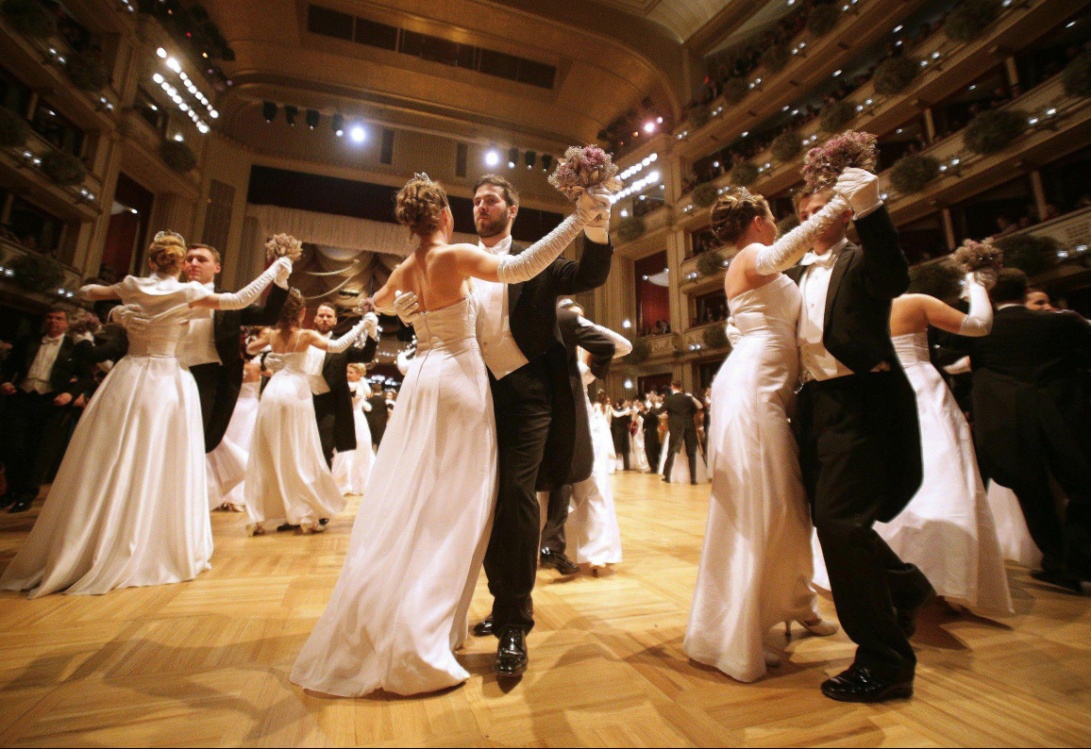